Amendments to UWFS Policy
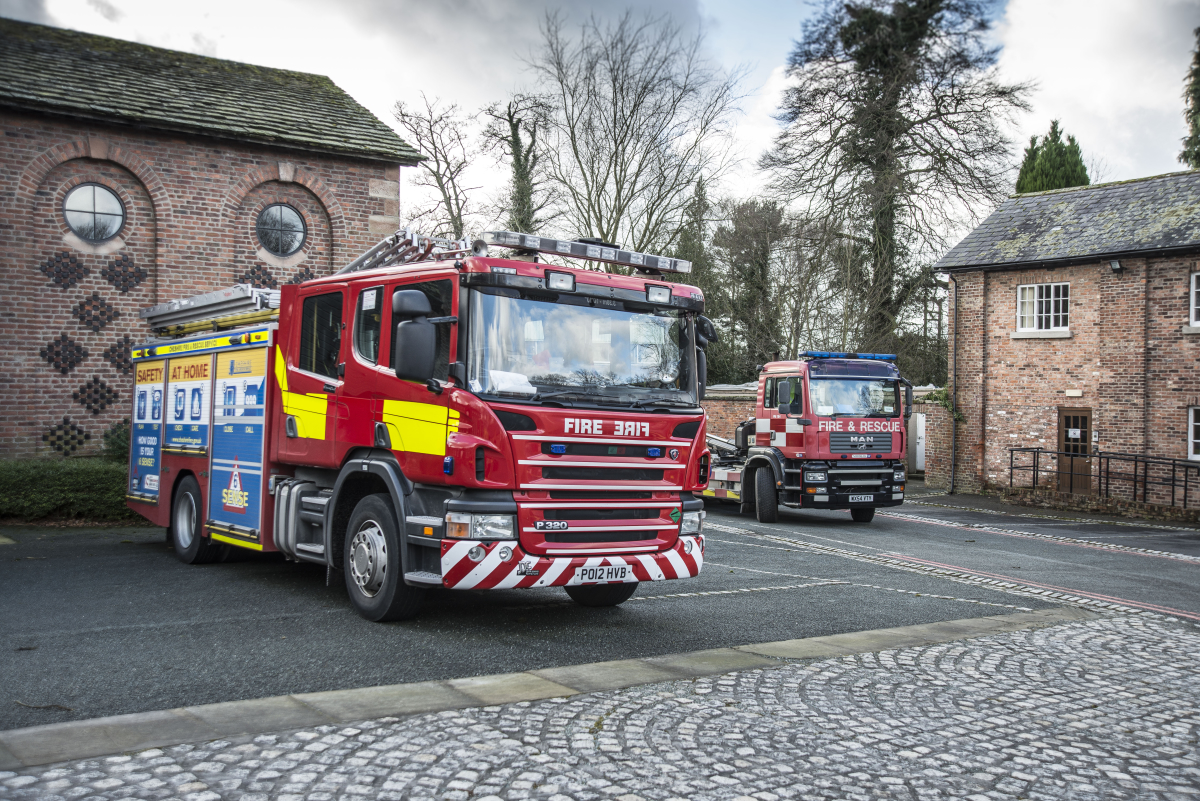 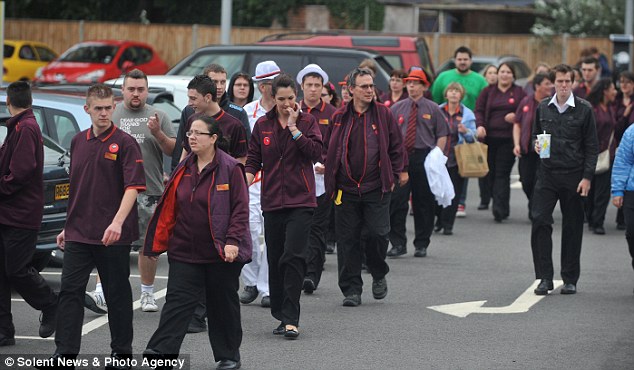 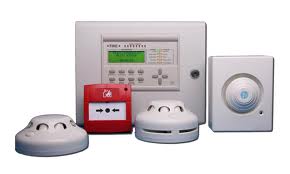 Ian Kay Station Manager Protection
Some definitions
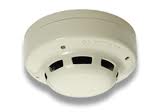 Automatic fire detection (AFD)


Automatic fire alarm (AFA)


False alarm…or ‘unwanted fire signal’ in fire and rescue service speak
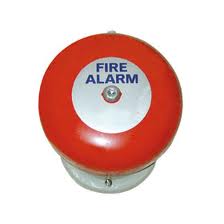 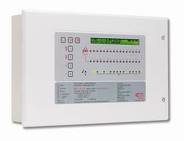 Impact of responding to false alarms
Disruption to business/operations, safety risk to evacuees, complacency
Environmental issues caused by increased appliance movements
Fire crews are not available to respond to genuine life threatening emergencies
Risk to crews and other road users in responding under ‘blue light’ conditions
Financial costs of pay, fuel, administration
Disruption to prevention work
Disruption to on-call firefighters’ primary employment
Disruption to firefighter training and community safety work
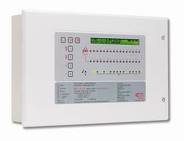 Background
2007 - Service’s original UwFS policy was introduced 

2012 - major review of the UwFS policy: 
 
introduced call challenge procedure
changed the PDA to AFA’s
enhanced advice given in response to single UwFS’s
implemented more robust ways of managing the Service’s relationship with the parties responsible for premises with unacceptably high levels of AFA’s

2014 – A further incremental change to UwFS policy is made.
2017 – A further incremental change to UwFS policy is made.
However…
“We reviewed the policy and consider proposals to reduce numbers further.”
23% reduction since 2014

46% reduction since 2011 – 2.4 fewer incidents a day

2015/16 – 1048 AFA’s attended
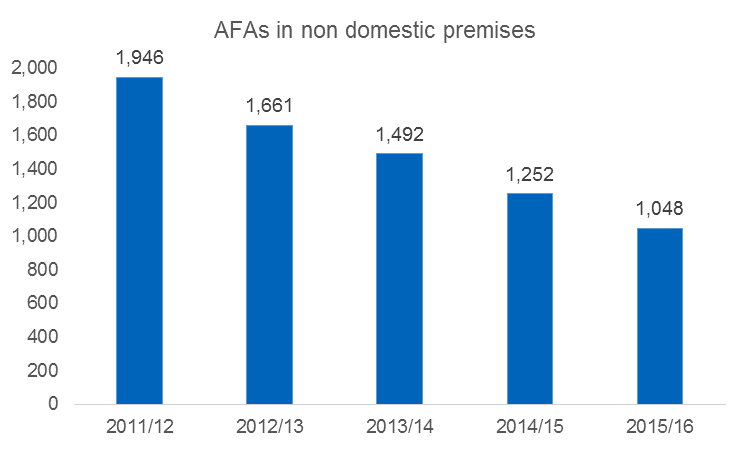 Policy
Non-attendance at all non-sleeping risk non-domestic premises 24/7
Impact of Policy
send one fire engine with some temporary exemptions